Документы, регламентирующие дополнительное профессиональное 
образование работников образования
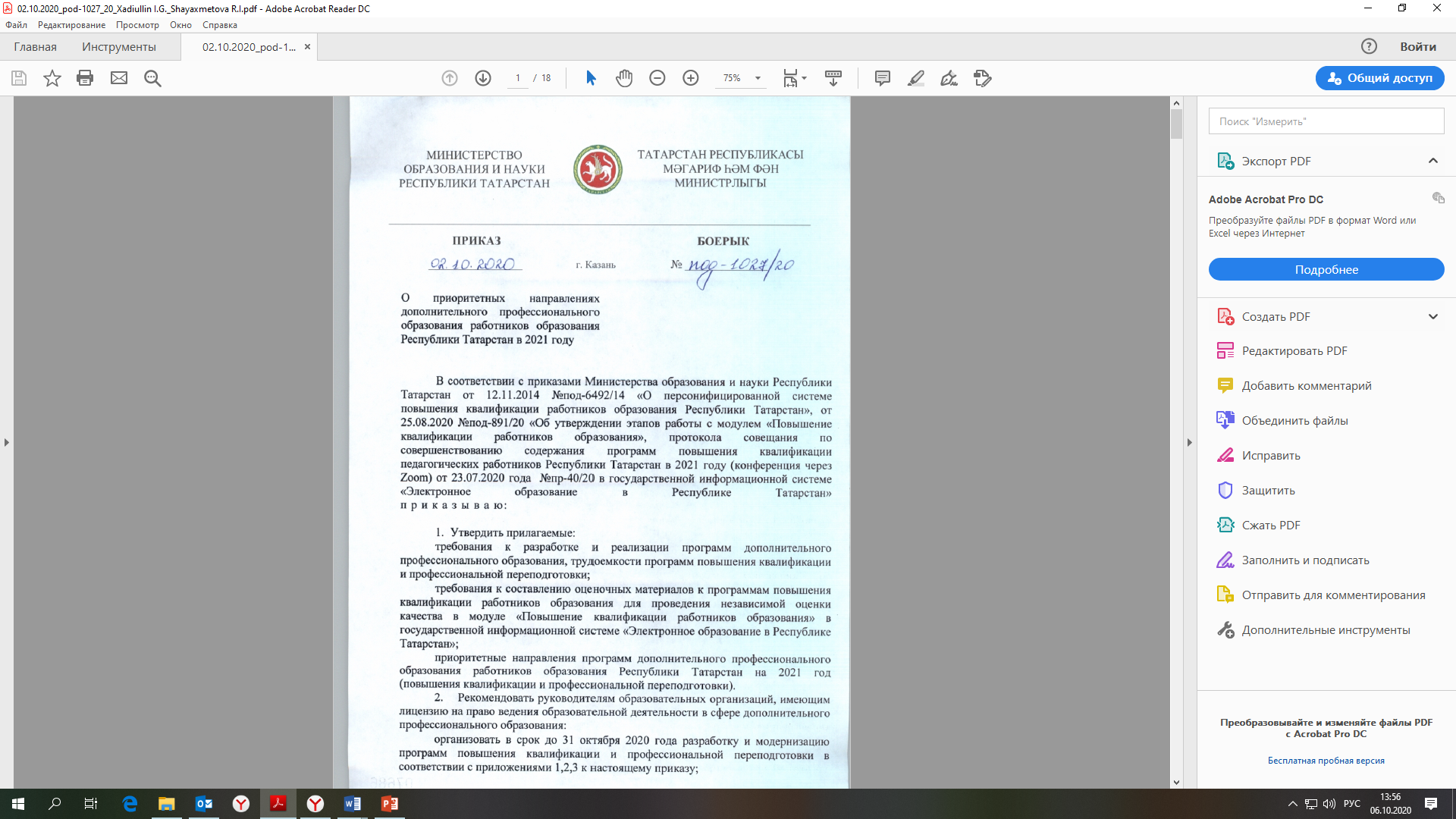 Приказом от 02.10.2020 года №под-1027/20 утвержден:

П.6. Рекомендовать начальникам отделов (управлений) образования исполнительных комитетов муниципальных образований Республики Татарстан, руководителям образовательных организаций при направлении педагогических работников Республики Татарстан на повышение квалификации в дистанционной форме согласно статье 187 Трудового Кодекса Российской Федерации приравнивать обучение к отрыву от работы.
Размещен на сайте в разделе: Дополнительное профессиональное образование и непрерывное образование взрослых / Повышение квалификации и профессиональная переподготовка педагогических работников
Трудоемкость программ ПК и ПП для слушателя
72 часа для работников ДОО, учителей НОО, учителей-предметников, учителей-дефектологов, работников организаций ДОД, педагогов-психологов, социальных педагогов, преподавателей организаций ПО и др.

отдельные краткосрочные программы и/или эксклюзивные модули, в том числе модули интегрированных программ повышения квалификации по двум или нескольким предметам от 16 до 36 часов 

Трудоемкость программ профессиональной переподготовки не менее 250 часов.

Формы обучения: очное (с отрывом от производства) и/или дистанционное обучение с использованием дистанционных образовательных технологий и электронных ресурсов.
Федеральный Закон «Об образовании в Российской Федерации» Статья 49. Аттестация педагогических работников
п. 1: аттестация педагогических работников проводится  на основе оценки их профессиональной деятельностип. 2 : аттестация педагогических работников на СЗД проводится АК, самостоятельно формируемыми организациямип. 3 : аттестация педагогических работников на 1, высшую категорию проводится  уполномоченными органами государственной власти субъектов Российской Федерациип. 4 : порядок проведения аттестации педагогических работников устанавливается федеральным органом исполнительной власти, осуществляющим функции по выработке государственной политики и нормативно-правовому регулированию в сфере образования
Новый порядок 
проведения аттестации педагогических работников образовательных организаций 
Утвержден приказом Минпросвещения РФ
 от 24.03.2023 №196
ОБЯЗАТЕЛЬНАЯ  АТТЕСТАЦИЯ
Аттестация с целью подтверждения  соответствия  занимаемой должности 
Проводится АК образовательной организации на основе оценки профессиональной деятельности 
По представлению работодателя один раз в 5 лет в отношении тех педагогов, у кого нет квалификационных категорий
ЗАЯВИТЕЛЬНАЯ АТТЕСТАЦИЯ НА 1 И ВЫСШУЮ КВ.КАТЕГОРИИ
ЗАЯВИТЕЛЬНАЯ АТТЕСТАЦИЯ НА КВ.КАТЕГОРИИ
«ПЕДАГОГ-МЕТОДИСТ» И «ПЕДАГОГ-НАСТАВНИК»
Претендуют педагоги, имеющие действующую высшую кв.категорию  
педагог-методист: активно работает в учреждении (!), ведет методическую работу по созданию сборников, разработке доп.инновационных программ и проектов
педагог-наставник: является наставником молодых, активно участвует в подготовке молодых к конкурсам и грантам, руководит практикой студентов
УПРОЩЕННАЯ ФОРМА АТТЕСТАЦИИ 
НА ПЕРВУЮ И ВЫСШУЮ КВ.КАТЕГОРИИ
При наличии государственных и ведомственных наград, дипломов победителей (призеров) конкурса профмастерства и личных Грантов.
Педагог, желающий аттестоваться на первую или высшую кв.категорию, имеющий государственную (РФ) или ведомственную (МОиН РТ) награду высокого образца, подает заявление на аттестацию и прикладывает копию документа, подтверждающего наличие награды или грамоты (диплома) призера проф.конкурса (за последние 5 лет). Без заполнения карты и подтверждающих документов!!!
Аттестационная комиссия МОиН РТ автоматически аттестует данного педагога по приказу.
ПЕРИОДЫ ПОДАЧИ ЗАЯВЛЕНИЙ НА АТТЕСТАЦИЮ 
ОКТЯБРЬ И ЯНВАРЬ КАЖДОГО ГОДА
 В ЛК ПЕДАГОГА В ИС «ЭЛЕКТРОННОЕ ОБРАЗОВАНИЕ РТ» 
– РАЗДЕЛ «ПЕДАГОГИЧЕСКАЯ АТТЕСТАЦИЯ»
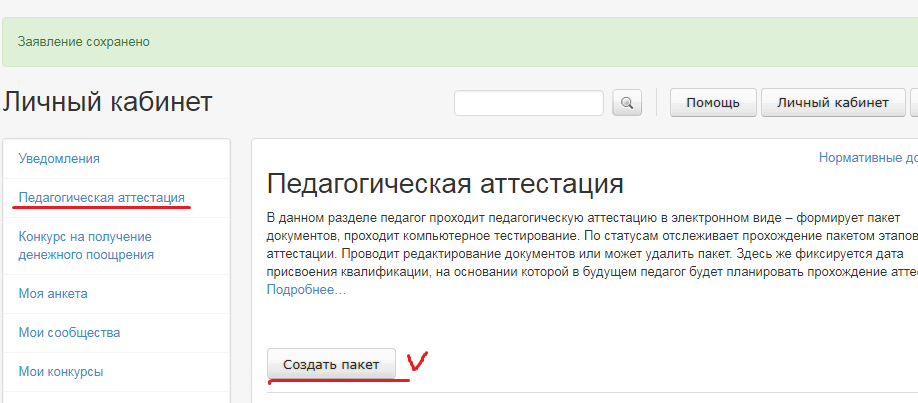 ГРАНТ «НАШ НОВЫЙ УЧИТЕЛЬ»
КОНКУРСНЫЕ МЕРОПРИЯТИЯ НА СОИСКАНИЕ ГРАНТА: АВГУСТ-СЕНТЯБРЬ
СРОК РЕАЛИЗАЦИИ ПРОГРАММЫ: 2023 - 2028 ГГ.
СРОК ДЕЙСТВИЯ ГРАНТА: 3 ГОДА
СРОК ВЫПЛАТЫ ГРАНТА: 27 МЕСЯЦЕВ БЕЗ УЧЕТА ЛЕТНЕГО ПЕРИОДА (ИЮНЬ-АВГУСТ)
КОЛИЧЕСТВО ГРАНТОПОЛУЧАТЕЛЕЙ: 200 ЧЕЛОВЕК В ГОД
РАЗМЕР ВЫПЛАТЫ ГРАНТА: 10 000 ТЫС. РУБЛЕЙ
  СУММА ВЫПЛАТЫ ОДНОМУ ГРАНТОПОЛУЧАТЕЛЮ: 90 ТЫСЯЧ РУБЛЕЙ В ТЕЧЕНИЕ ОДНОГО УЧЕБНОГО ГОДА
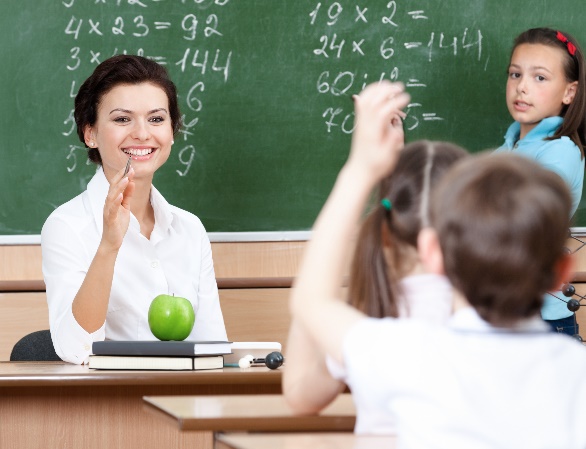